Этикет
«В основе всех хороших манер лежит одна забота - забота о том, чтобы человек не мешал человеку, чтобы все вместе чувствовали бы себя хорошо.»
                                                                               Д. Лихачев
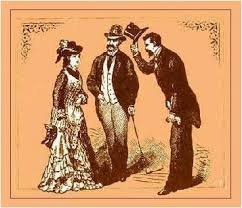 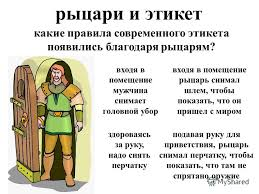 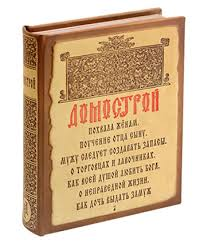 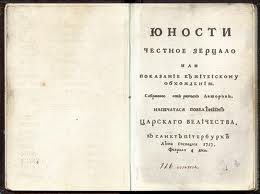 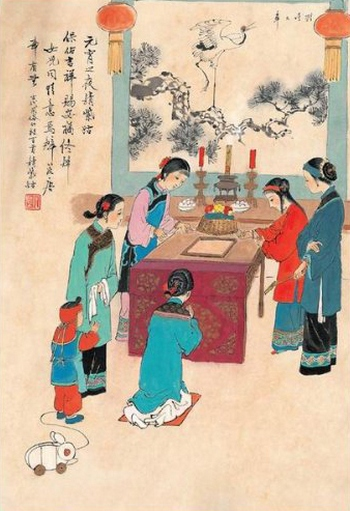 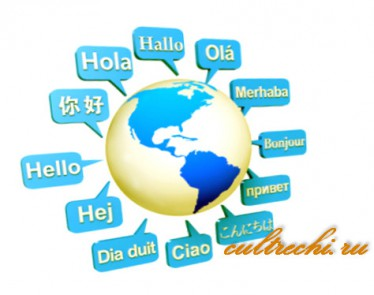 Спасибо за внимание!
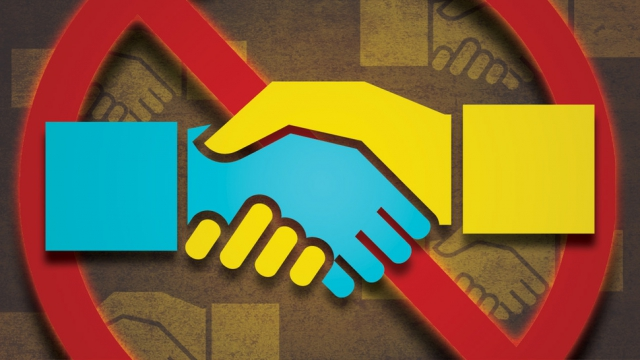